Федеральное государственное бюджетное образовательное учреждение высшего образования «Красноярский государственный медицинский университет имени профессора В.Ф. Войно-Ясенецкого» Министерства здравоохранения Российской ФедерацииФармацевтический колледжФармация 33.02.01Производственная практика
Работа выполнена Трофимовой Викторией Леонидовной
Студенткой 202 группы 2 подгруппы
Отделение Фармация 
2 курс 3 семестр
Руководители:
Непосредственный-Тарасова Татьяна Владимировна
Методический-Казакова Елена Николаевна
Место прохождения практики
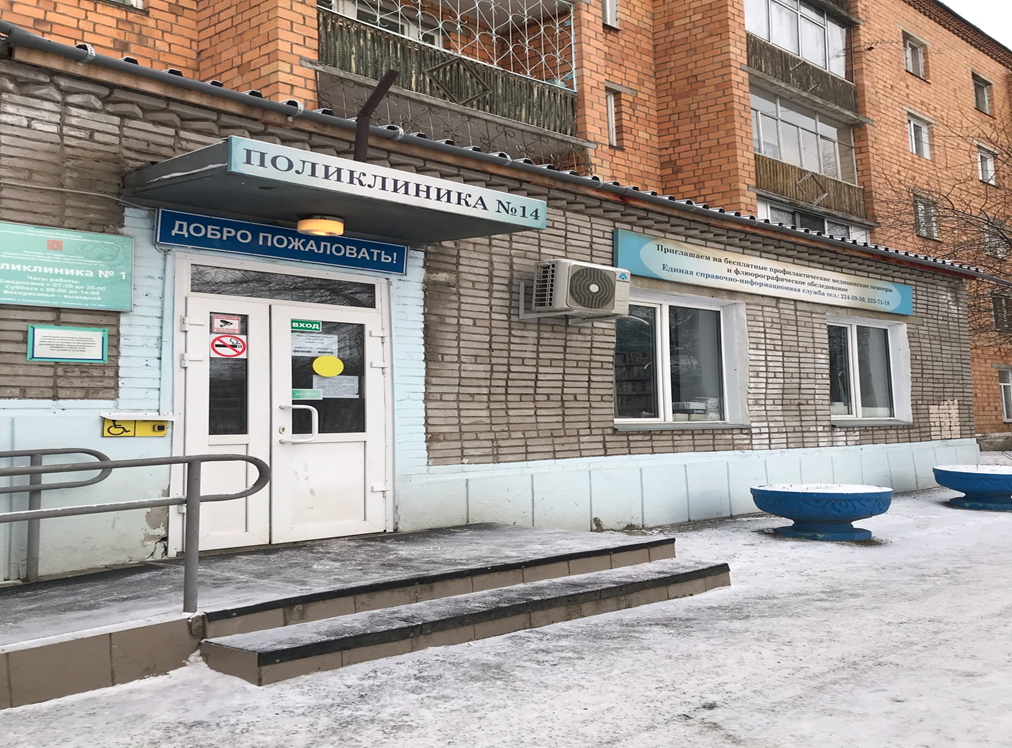 г. Красноярск,улица Тельмана 14а.
Цель практики
Цель производственной практики по МДК 03.01 Организация деятельности аптеки и ее структурных подразделений состоит в закреплении и углублении теоретической подготовки обучающегося, приобретении им практических умений, формировании компетенций, составляющих содержание профессиональной деятельности фармацевта.
Задачи практики
1. Ознакомление со структурой поликлиники и организацией работы персонала; 
2. Формирование основ социально-личностной компетенции путем приобретения студентом навыков межличностного общения с персоналом поликлиники и пациентами поликлиники; 
3. Формирование умений и практического опыта по соблюдению правил санитарного режима. 
4. Обучение организации проведения мероприятий по соблюдению санитарного режима.
Задачи работы на медицинском посту
-санитарная обработка рук на входе в поликлинику
-измерение температуры на входе в поликлинику
-распечатка результатов диагностики пациентам 
-предоставление результатов рентгена/флюорографии пациентам под подпись
Задачи работы в кабинете диспансеризации
-оповещение по телефону контактных больных COVID-19 о сроках их нахождения на карантине ,уточнение их состояния здоровья  на сегодняшний день и оформление/не оформление больничного листа 
-консультирование по телефону относительно больничного листа, помощь в его оформлении.
Задачи работы в регистратуре
-поиск медицинских карт людей по списку 
-отбор карт с повторяющимися ФИО о объединение их в одну
-наведение порядка на полках с медицинскими картами
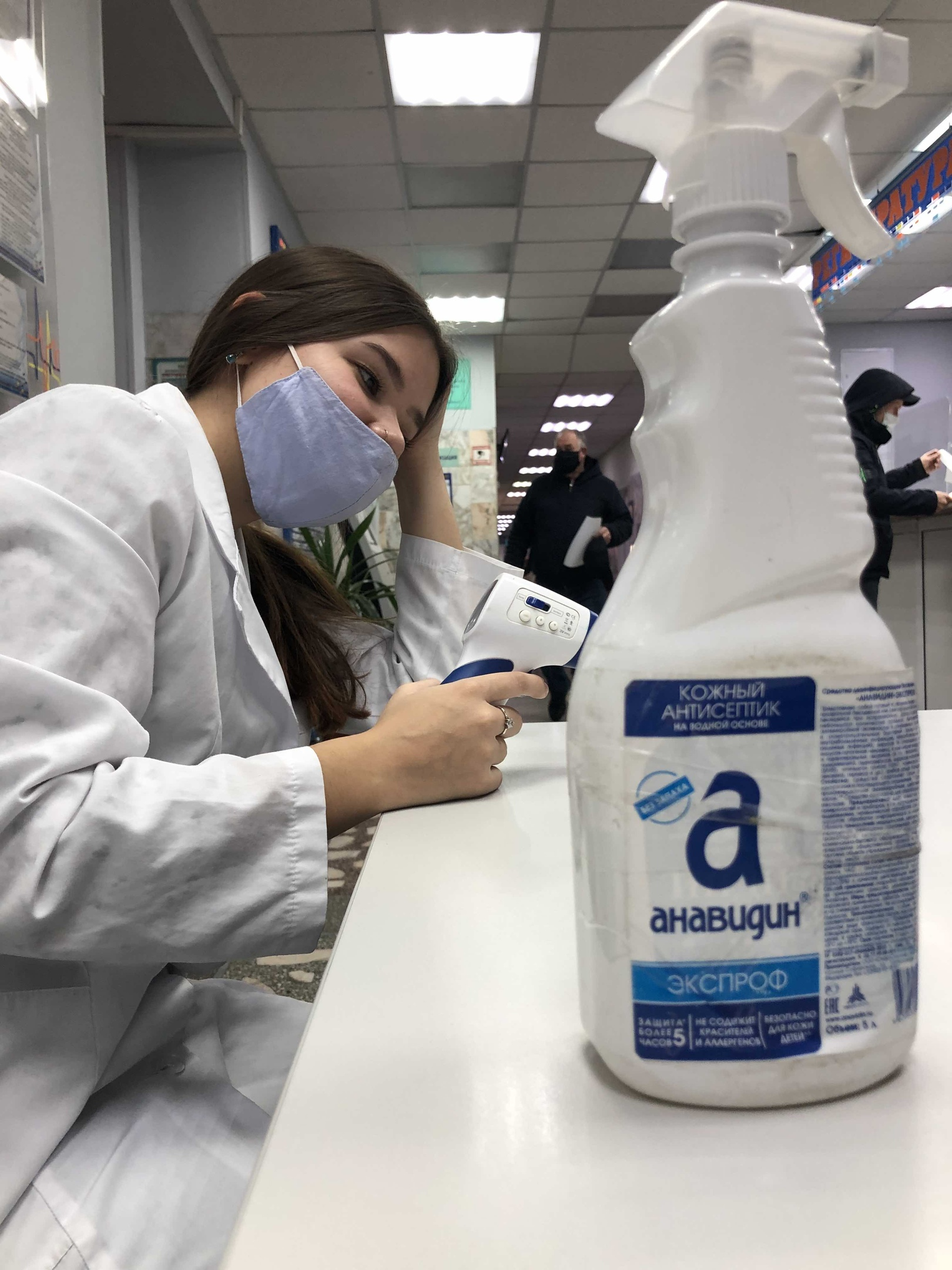 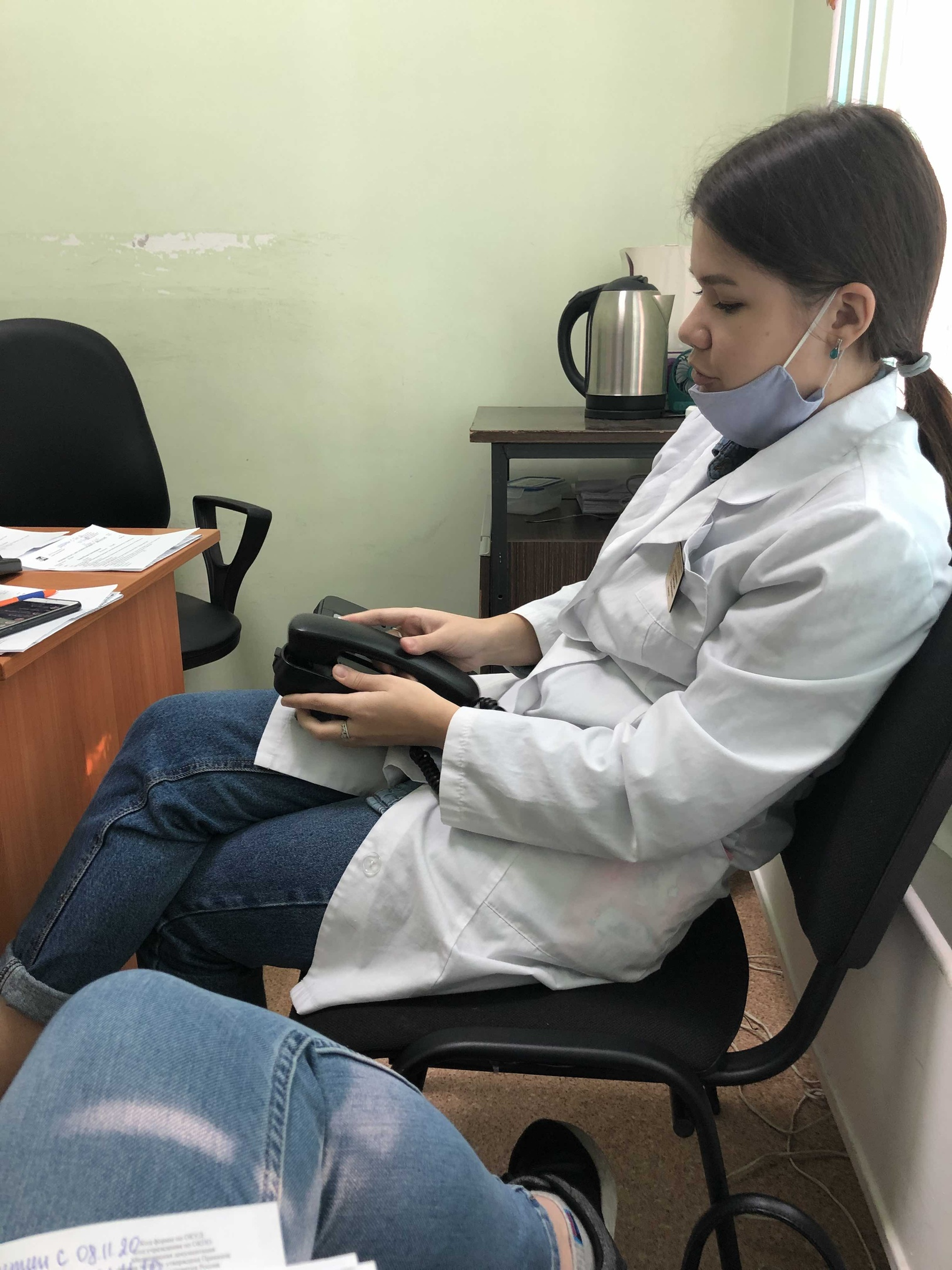 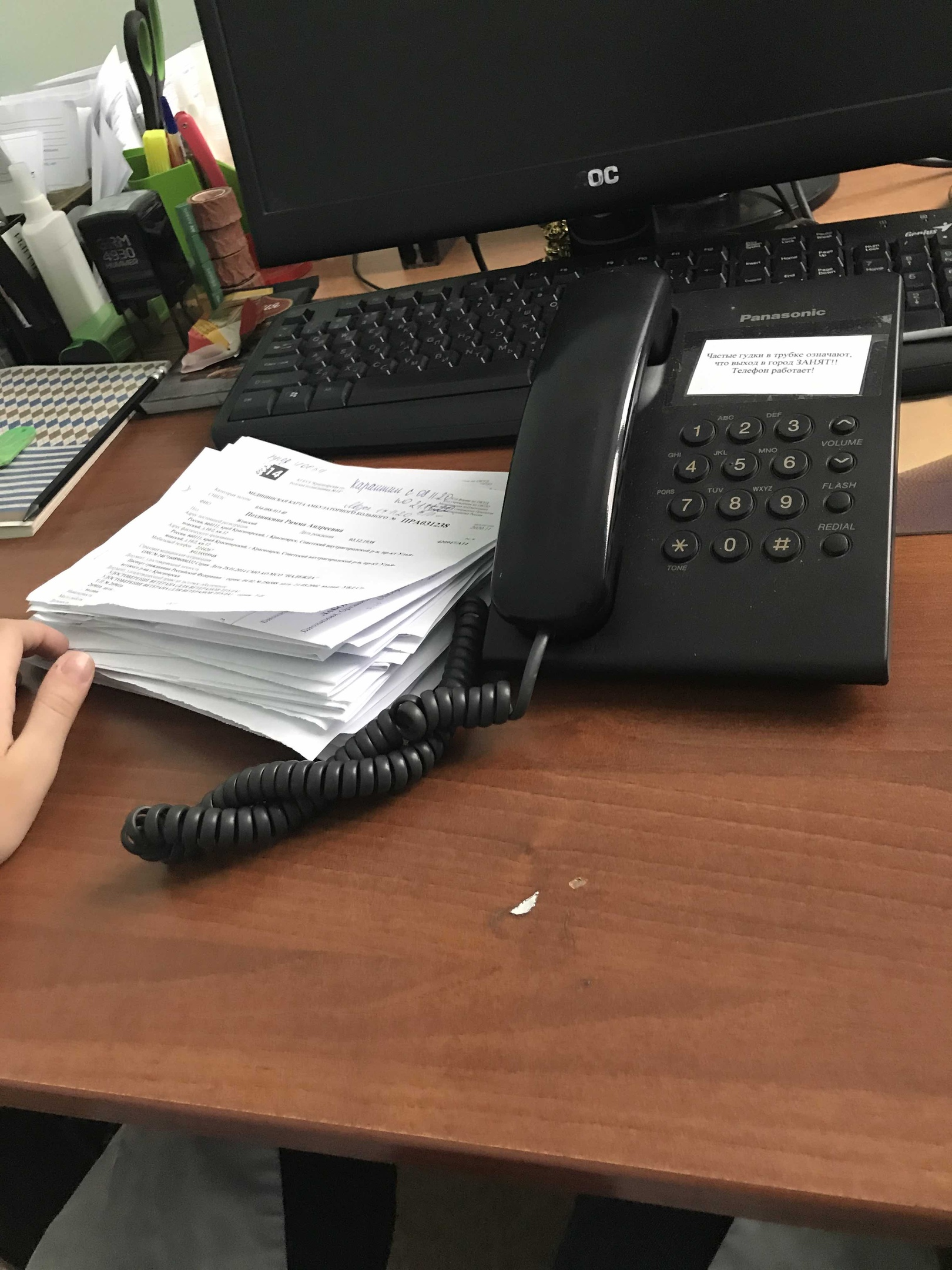 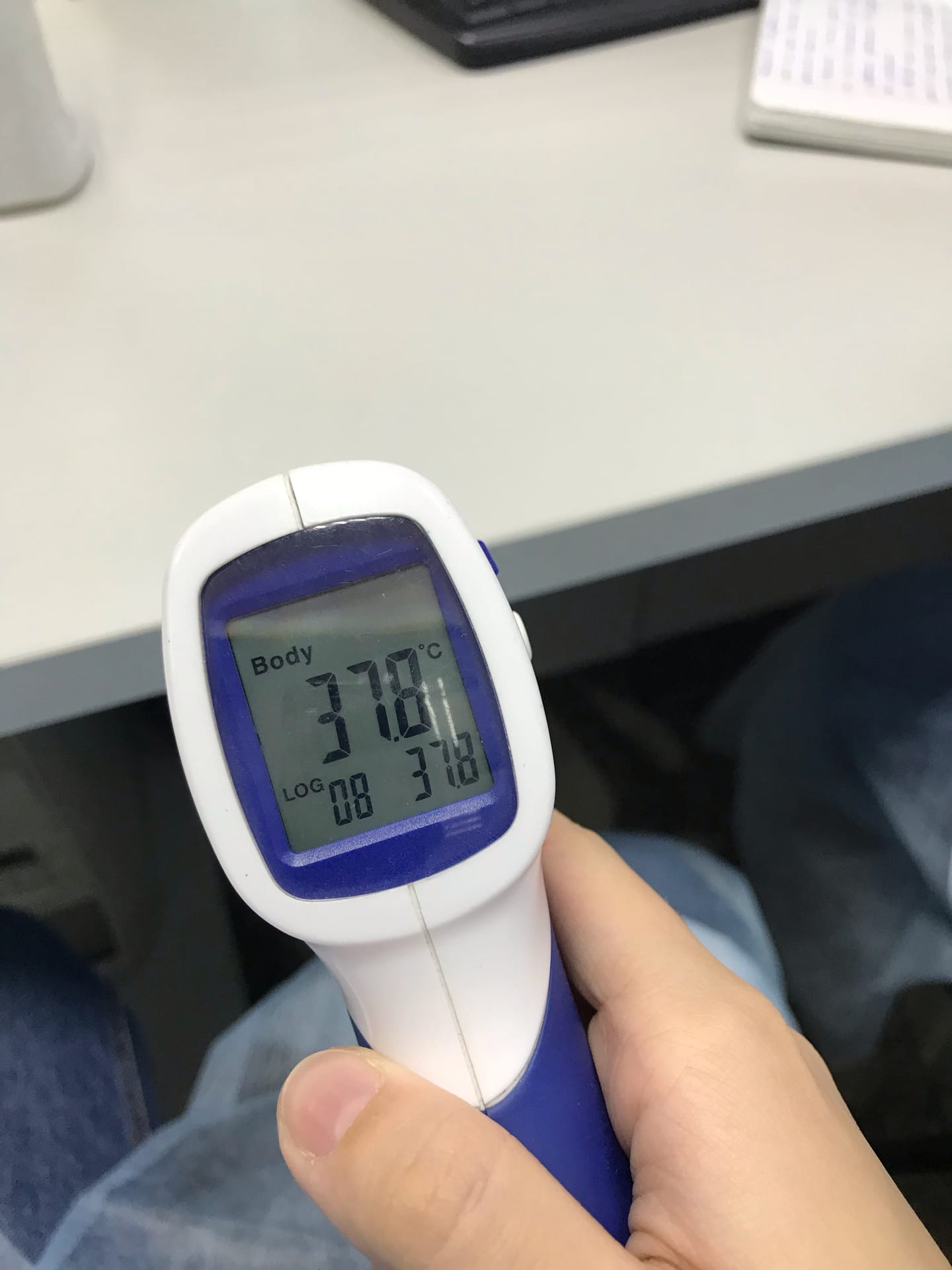 Личные впечатления от практики
Персонал поликлиники относился с уважением и пониманием в течение всей практики, помогали в работе, если не могла с чем-то справиться, сама научилась работать с медицинской базой данных QMS,трудности работы имелись только в сложности представления данных пациентам, данных которых у меня не было.
Спасибо за внимание!